準備室器材、藥品配置圖
走   廊
逃生門
逃生門
工業酒精
儲存櫃
實    驗    室    器    材    櫃
A
櫃
逃 生 路 線
逃 生 路 線
滅火器
B
櫃
實驗室藥品櫃
F
櫃
實驗室藥品櫃
實    驗    室    器    材    櫃
C
櫃
G
櫃
實驗桌
D
櫃
H
櫃
E
櫃
I、J櫃
廢液儲存槽
高中化學實驗室配置圖
走   廊
逃生門
逃生門
逃 生 路 線
逃 生 路 線
實驗器材櫃
實
驗
衣
滅火器
實驗桌
實驗桌
實驗桌
講桌
黑板
乾
燥
箱
抽
氣
櫃
實驗桌
實驗桌
實驗桌
抽
氣
櫃
電腦桌
擴大機
實驗器材櫃
國中自然(一)實驗室配置圖
走   廊
逃生門
逃生門
電腦桌
逃 生 路 線
逃 生 路 線
實驗器材櫃
實

驗

器

材

櫃
實驗桌
實驗桌
實驗桌
黑板
講桌
實驗桌
實驗桌
實驗桌
防潮箱
洗手槽
實驗器材櫃
國中自然(二)實驗室配置圖
走   廊
逃生門
逃生門
逃 生 路 線
逃 生 路 線
實驗器材櫃
實

驗

器

材

櫃
黑板
實驗桌
實驗桌
實驗桌
實驗桌
實驗桌
實驗桌
抽氣櫃
電腦桌
實驗器材櫃
高中生物實驗室配置圖
走   廊
逃生門
逃生門
逃 生 路 線
逃 生 路 線
實驗器材櫃
實

驗

衣
實驗桌
實驗桌
實驗桌
講桌
黑板
實驗桌
實驗桌
實驗桌
乾燥箱
實驗器材櫃
防潮箱
高中物理實驗室配置圖
走   廊
逃生門
逃生門
逃 生 路 線
逃 生 路 線
實驗桌
實驗桌
實

驗

器

材

櫃
講桌
黑板
實驗桌
實驗桌
實驗桌
實驗桌
電腦桌
擴大機
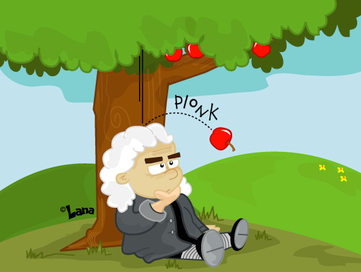